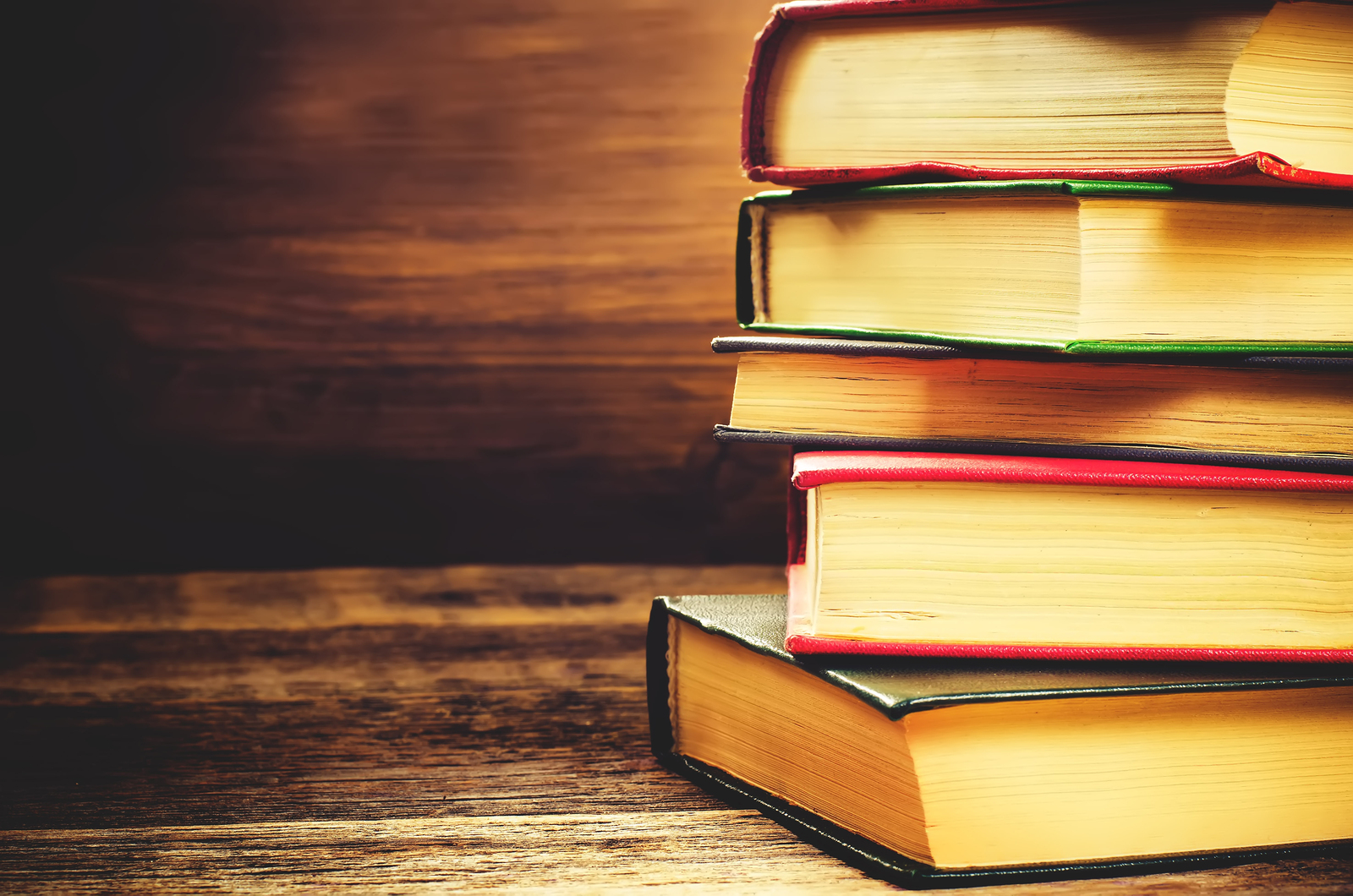 “học văn 
để sống”
“học văn 
để sống”
[Speaker Notes: https://www.pinterest.com/pin/649996158731304362/]
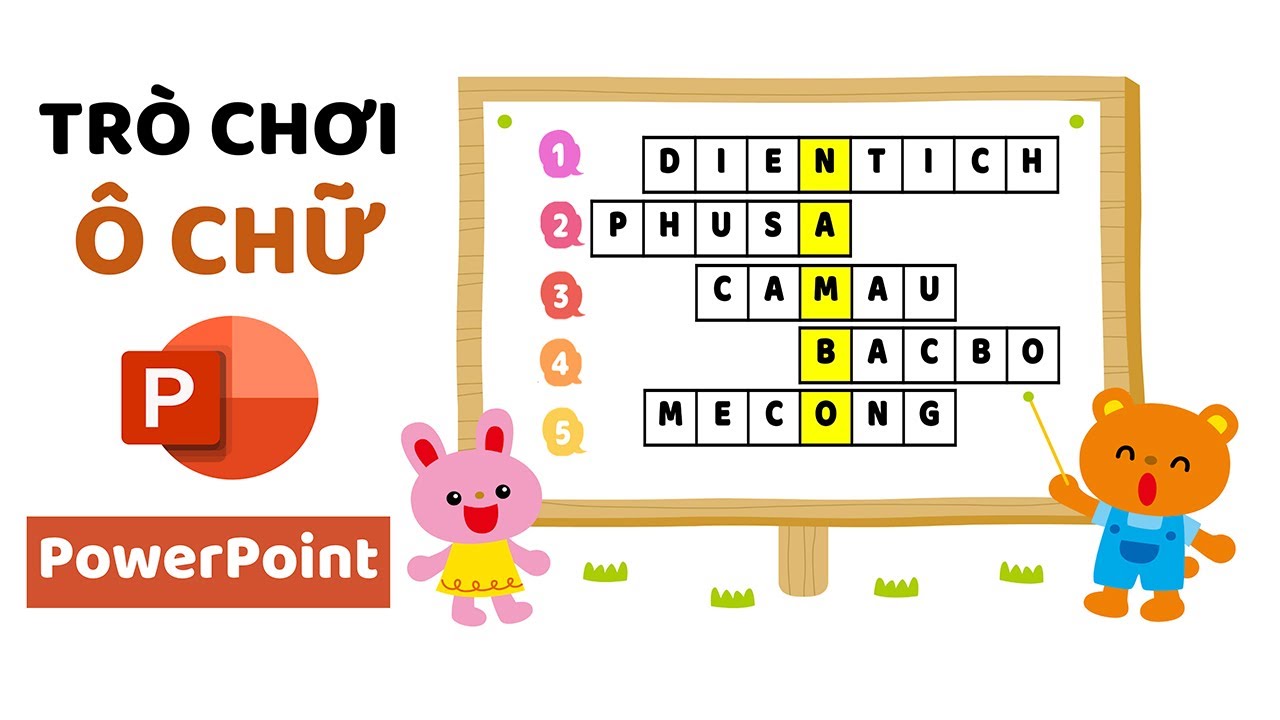 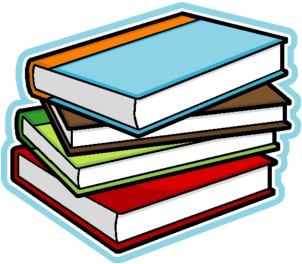 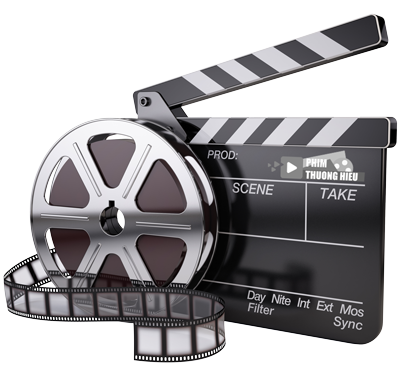 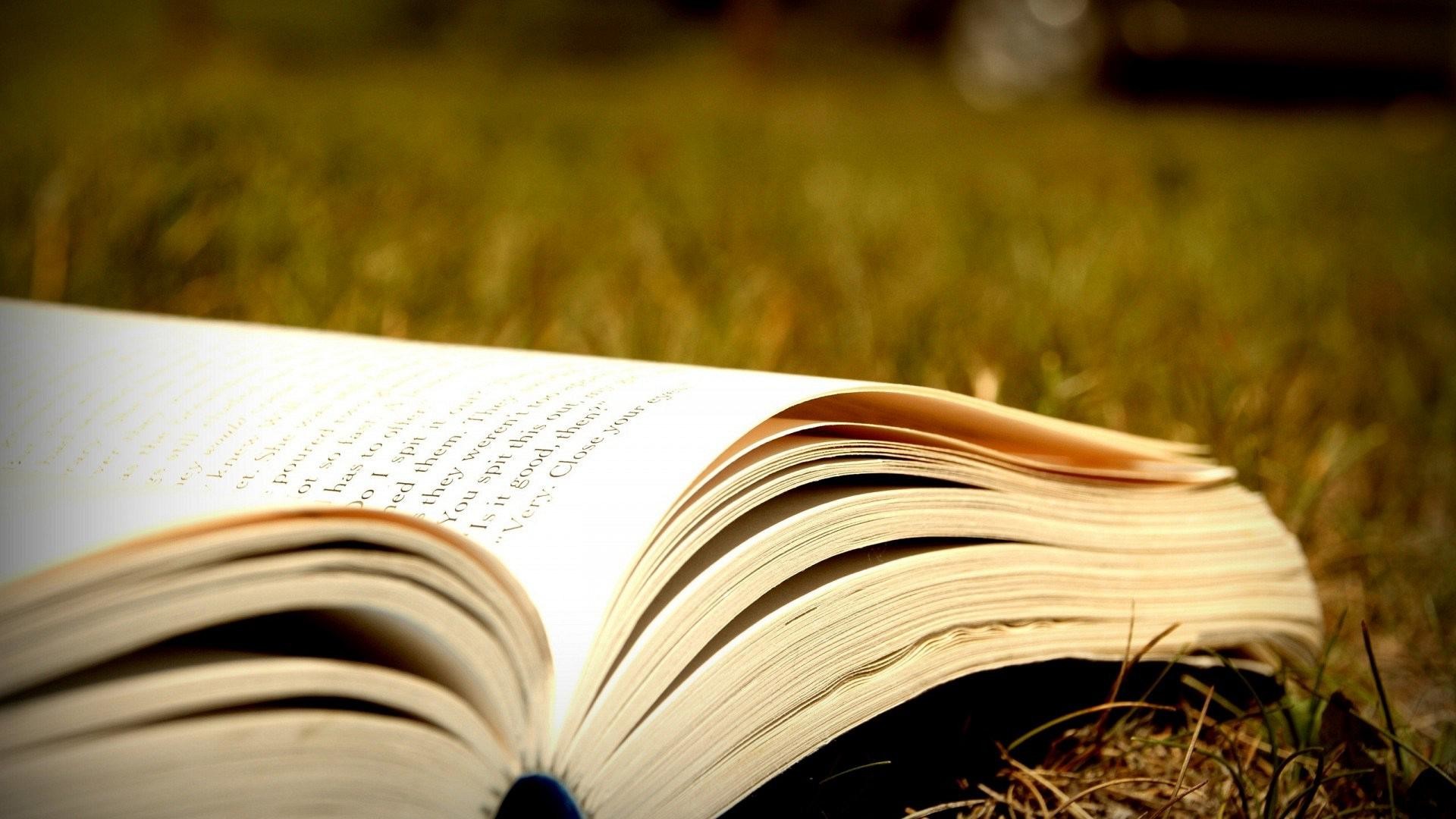 Bài 8
Cánh cửa 
mở ra thế giới
Cánh cửa 
mở ra thế giới
Phần I. 
Tri thức ngữ văn
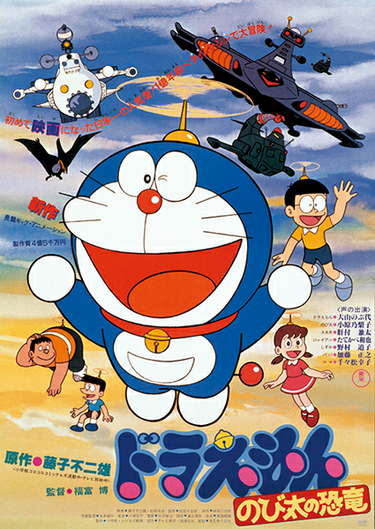 - Văn bản thông tin
- VBTT giói thiệu một 
cuốn sách hay bộ phim
cung cấp thông tin về cuốn sách hoặc bộ phim + giới thiệu, khuyến khích mọi người đọc sách.
+ Vị trí: ngay dưới nhan đề.
giới thiệu tóm tắt nội dung, thu hút chú ý
+ Nêu thông tin: tên sách/ phim + tác giả/ đạo diễn
+ Ấn tượng/ nhận xét khái quát về sách/ phim
+ Tóm tắt ngắn gọn nội dung
+ Nhận xét, đánh giá về giá trị của sách/ phim
+ Khẳng định giá trị sách/ phim
+ Đề xuất/ khuyến khích mọi người đọc/ xem.
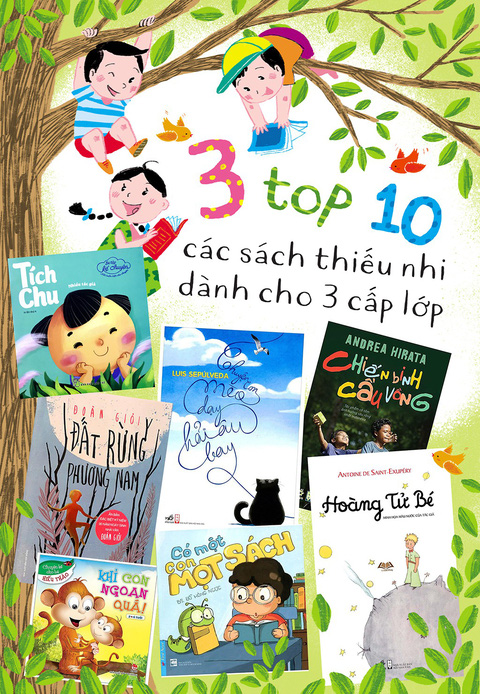 Phần II. 
Đọc hiểu văn bản
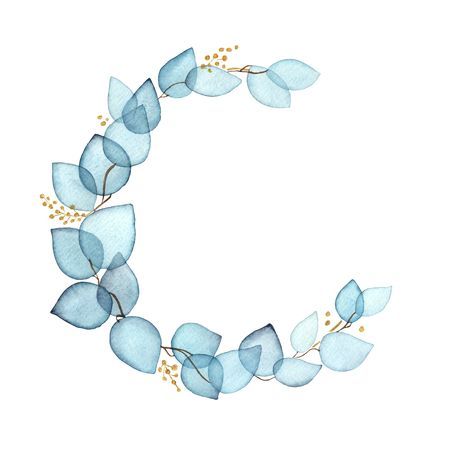 Hoạt động mở đầu
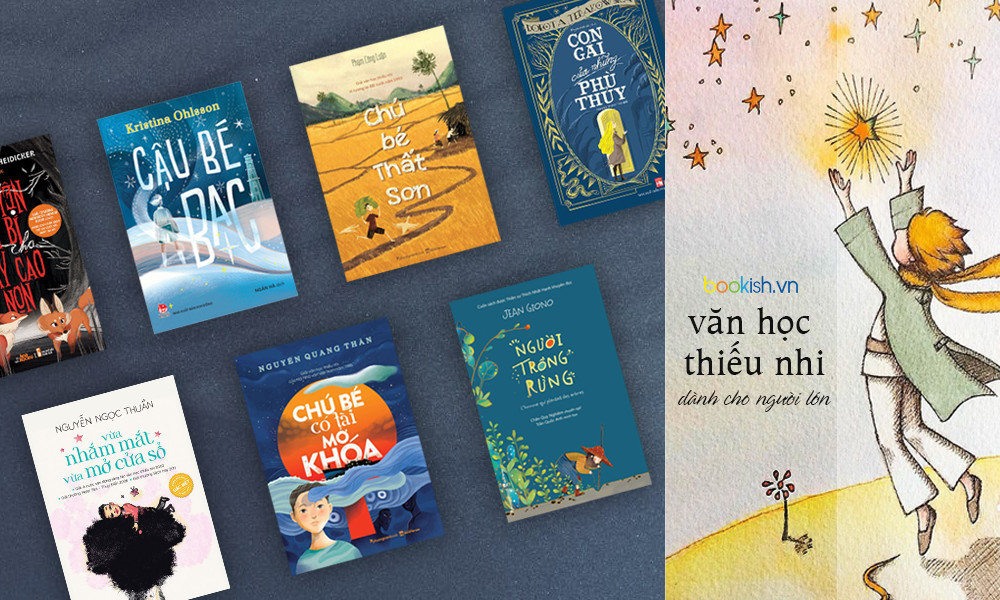 Suy nghĩ 
của em về những cuốn sách viết cho thiếu nhi
[Speaker Notes: suy nghĩ của em về những cuốn sách viết cho thiếu nhi]
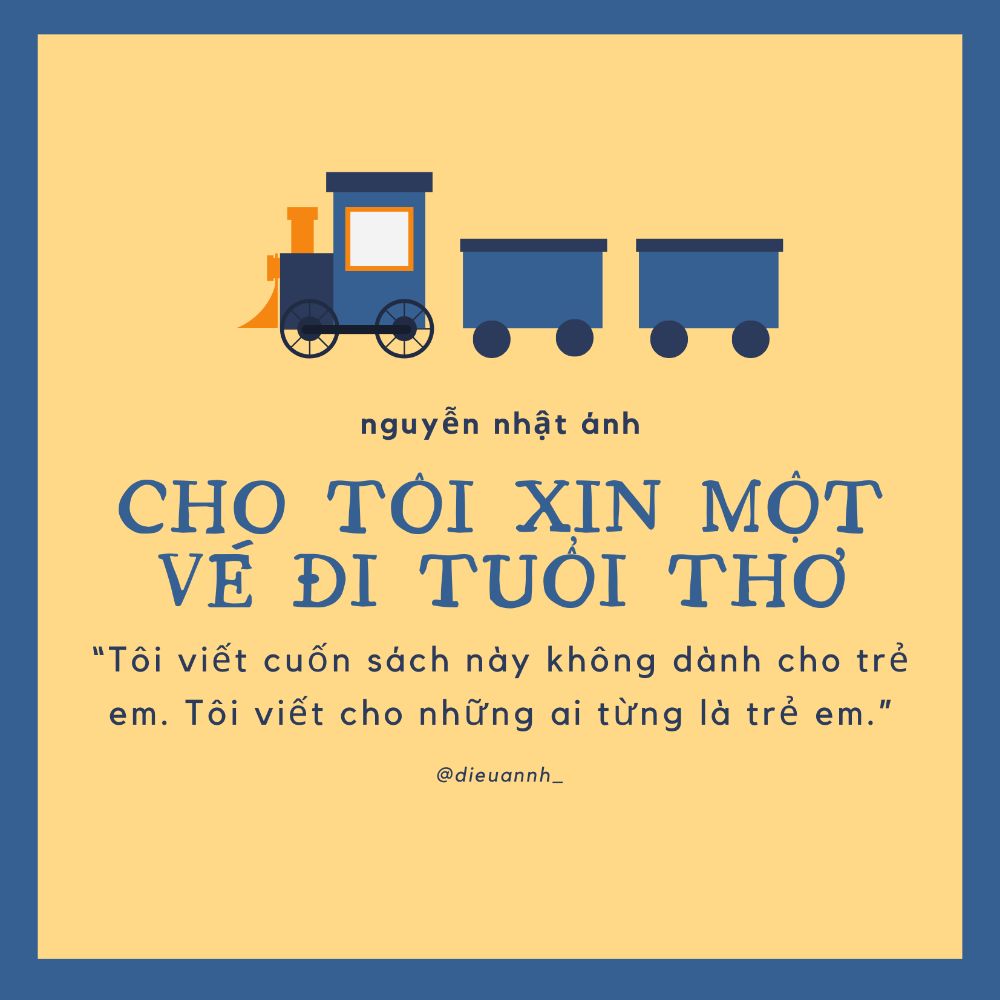 Đọc hiểu VB1
Chuyến du hành về tuổi thơ
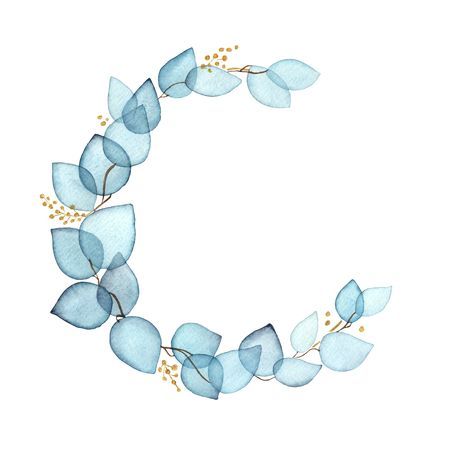 Hoạt động hình thành kiến thức
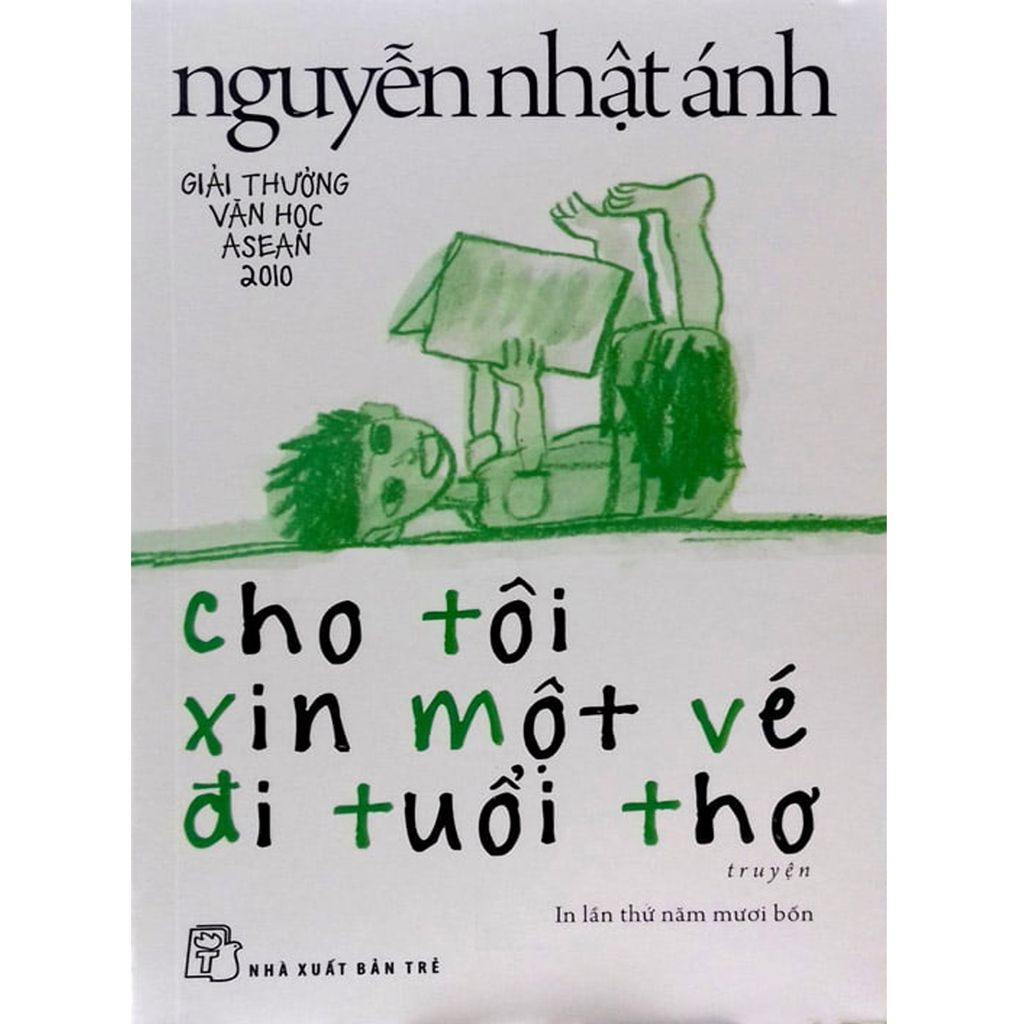 I. 
Trải nghiệm 
cùng văn bản
(Trong khi đọc)
1/ Đọc
2. Thực hành kĩ năng đọc xác định TT chính
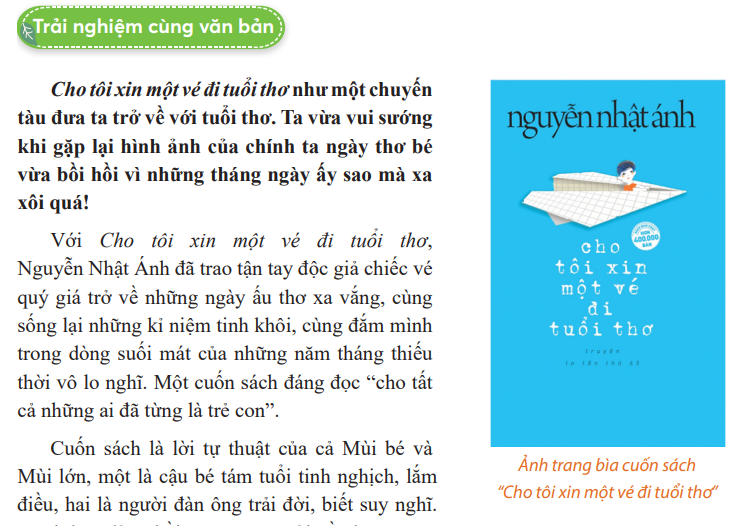 [Speaker Notes: Đọc đoạn “Với “Cho tôi xin…là trẻ con” các em xác định nội dung chính của đoạn này là gì? Cá nhân cô đọc kĩ và nhìn bức hình ở bên, cô xác định đoạn văn này giới thiệu tên cuốn sách, tên tác giả, cảm nhận khái quát của người viết về cuốn sách và câu cuối nhấn mạnh đây là cuốn sách đáng đọc.]
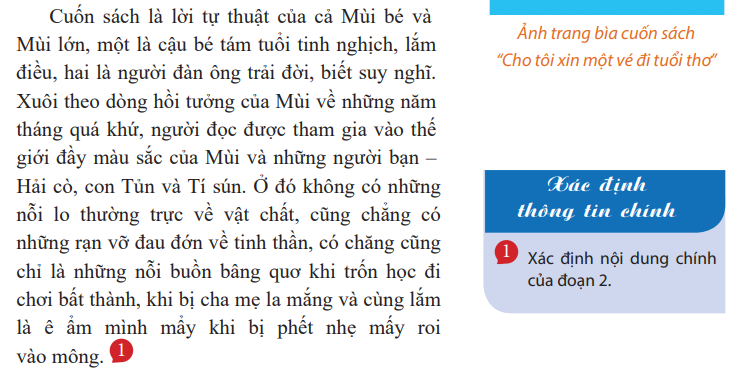 Thuật lại nội dung truyện “Cho tôi xin một vé đi tuổi thơ”.
[Speaker Notes: - Xác định nội dung chính của đoạn 2.]
SƠ ĐỒ THỰC HIỆN KĨ NĂNG XÁC ĐỊNH THÔNG TIN CHÍNH
Rút ra ý chính của đoạn văn.
Đọc kĩ, xác định các thông tin trong đoạn.
Đánh dấu từ khóa hoặc câu chủ đề.
II. 
Suy ngẫm & phản hồi
(Sau khi đọc)
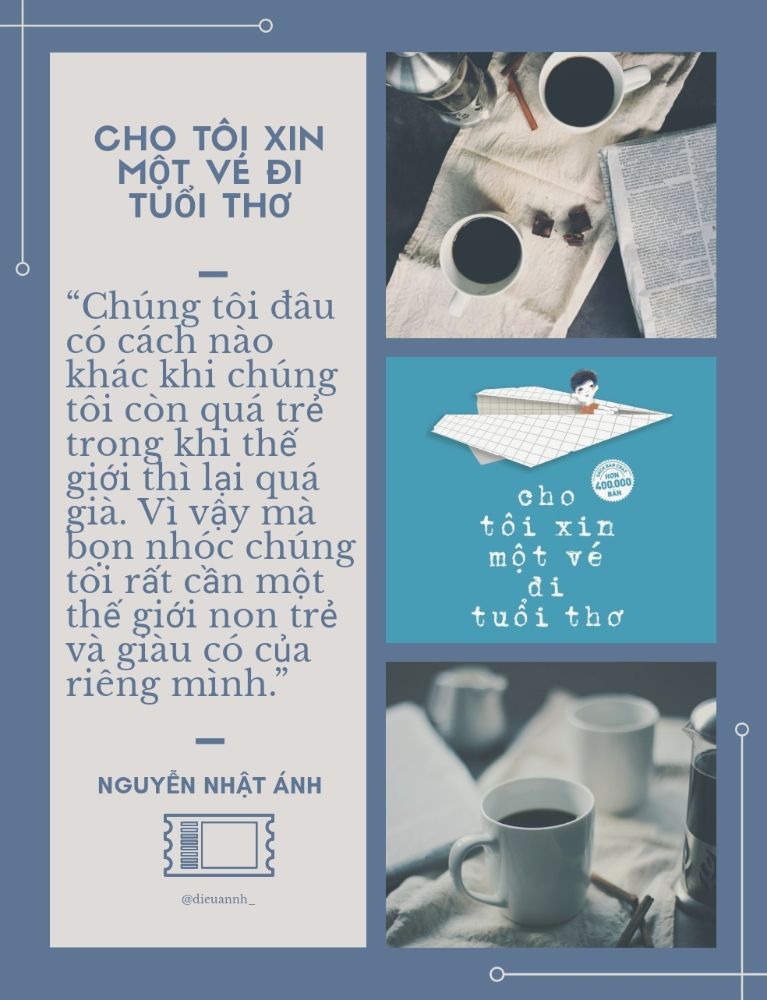 1/ Đặc điểm và mục đích của VBTT giới thiệu một cuốn sách thể hiện qua VB.
2/ Thông tin cơ bản, thông tin chi tiết trong VB.
1- 
Đặc điểm và mục đích 
của VBTT giới thiệu một cuốn sách thể hiện qua văn bản
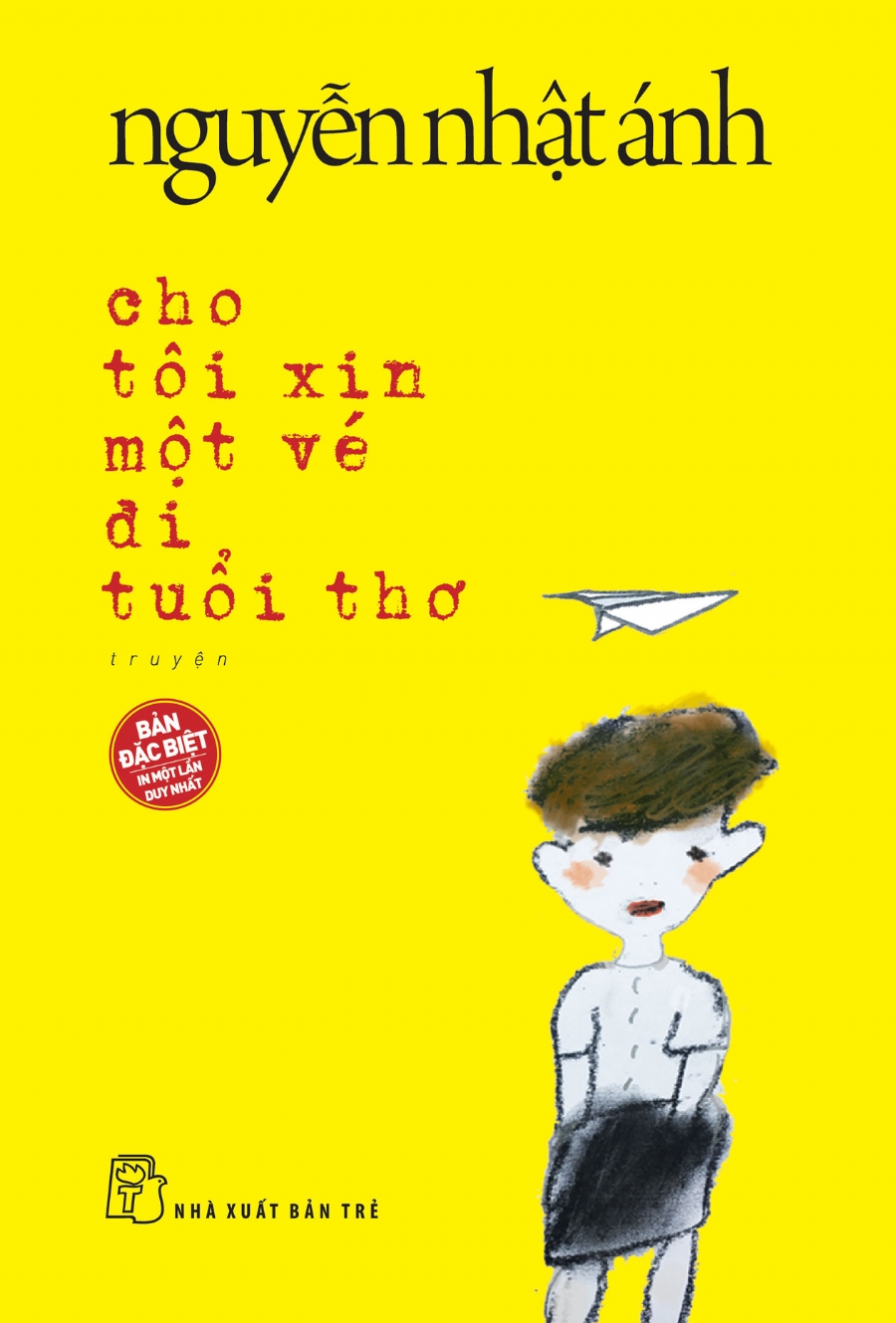 [Speaker Notes: Hoàn thành PHT số 2 để:
- Hoàn thiện sơ đồ bố cục văn bản “Chuyến du hành về tuổi thơ” (biểu hiện/ vị trí các phần trong VB và vai trò, đặc điểm của từng phần)
- Xác định phương tiện phi ngôn ngữ, mục đích viết của văn bản. 
- Cho biết cách bố cục và sử dụng các phương tiện ngôn ngữ, phi ngôn ngữ trong VB thể hiện được mục đích như thế nào?]
Phiếu học tập số 2
+ Thể hiện được nội dung chính của cuốn sách.
+ Bày tỏ ý kiến: cuốn sách là một chuyến du hành về tuổi thơ (đưa người đọc trở về với thế giới tuổi thơ)
Chuyến du hành về tuổi thơ
Phần in đậm ngay dưới nhan đề
+ Tóm tắt khái quát nội dung bài viết
+ Cảm xúc chung của người viết với cuốn sách
+ Nêu tên cuốn sách, tên tác giả, ấn tượng chung về cuốn sách.
Đoạn 1
+ Tóm tắt nội dung cuốn sách.
+ Cảm xúc, đánh giá của người viết về cuốn sách.
Đoạn 2, 3, 4
Đoạn 5
+ Khẳng định giá trị của cuốn sách.
+ Thể hiện rõ mục đích viết của VB: giới thiệu cuốn sách “Cho tôi xin một vé đi tuổi thơ”
+ Người đọc nhận diện được cuốn sách.
Ảnh bìa sách
+ Giới thiệu nội dung và cảm nhận của người viết về  cuốn sách. 
+ Khích lệ người đọc tìm đọc sách.
Qua nhan đề, bố cục, các TT trong VB
2- 
Thông tin cơ bản và thông tin chi tiết trong văn bản
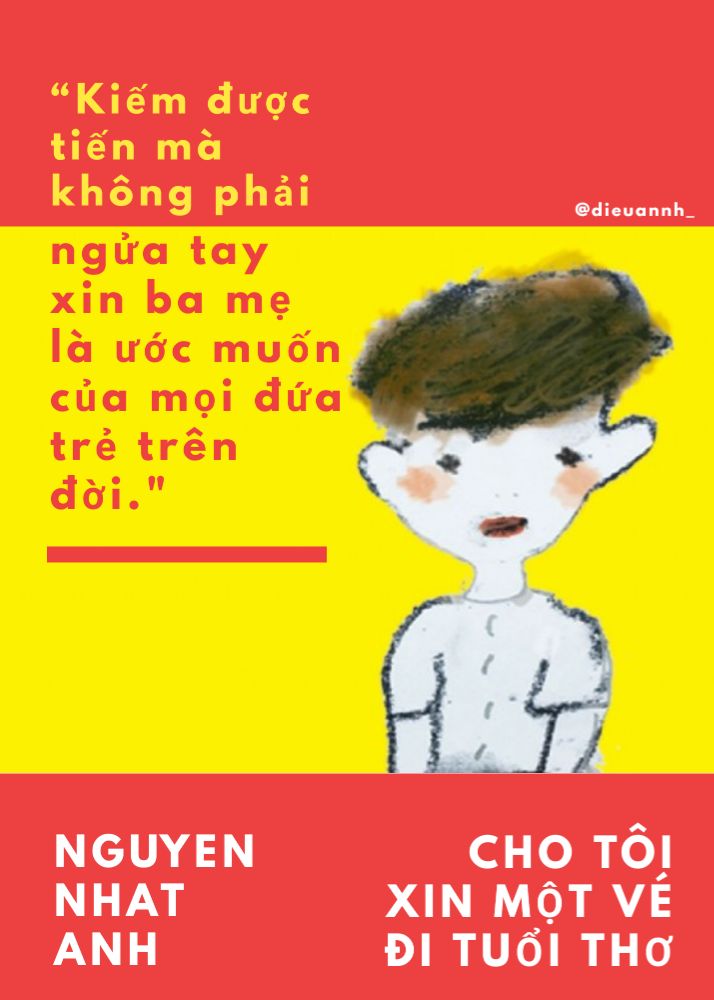 [Speaker Notes: - Vẽ sơ đồ thể hiện mối quan hệ giữa thông tin chi tiết với nội dung chính (thông tin cơ bản) trong văn bản.
- Chỉ ra các yếu tố thuyết minh, tự sự, nghị luận, biểu cảm trong các đoạn.
- VB sử dụng nhiều câu văn, từ ngữ bộc lộ cảm xúc của người viết. Việc sử dụng nhiều chi tiết thể hiện cảm xúc của người viết như vậy nhằm mục đích gì?]
Phiếu học tập số 3
a-Mối quan hệ giữa chi tiết và thông tin cơ bản của VB
NỘI DUNG CHÍNH
SA-PO
Đ.1
Đ.
2,3
Đ.4
Đ.5
a- Mối quan hệ giữa chi tiết và thông tin cơ bản của văn bản
Cảm nhận, đánh giá chung của tác giả
SA-PO
“Cho tôi… tuổi thơ” như một chuyến tàu đưa ta trở về với tuổi thơ. Ta vừa vui sướng … vừa bồi hồi…
NỘI DUNG CHÍNH
Đ.1
Thông tin, 
nội dung sách
“Cho tôi … tuổi thơ” – Nguyễn Nhật Ánh …  trở về những ngày thơ ấu xa vắng, ….
Tóm tắt nội dung, trình bày cảm nhận, đánh giá của người viết về cuốn sách “Cho tôi xin một vé đi tuổi thơ”
Cuốn sách là lời tự thuật của … người đọc được tham gia vào thế giới đầy màu sắc …. Bởi vậy, cậu bé quyết định sẽ lấp đầy những ngày buồn tẻ…
Đ.
2,3
Tóm tắt 
nội dung sách
Từng câu chữ … đều thấm đượm dư vị ngọt ngào … khiến người đọc bật cười thích thú.  … ta vừa vui sướng … vừa ngỡ ngàng …
Cảm nhận, đánh giá chi tiết của tác giả
Đ.4
“Cho tôi xin một vé đi tuổi thơ” thực sự là một tác phẩm nhỏ xinh cho những ai mong muốn được trở về …
Khẳng định 
giá trị sách, khuyến khích tìm đọc
Đ.5
Yếu tố
biểu cảm trong VBTT giới thiệu 
1 cuốn sách
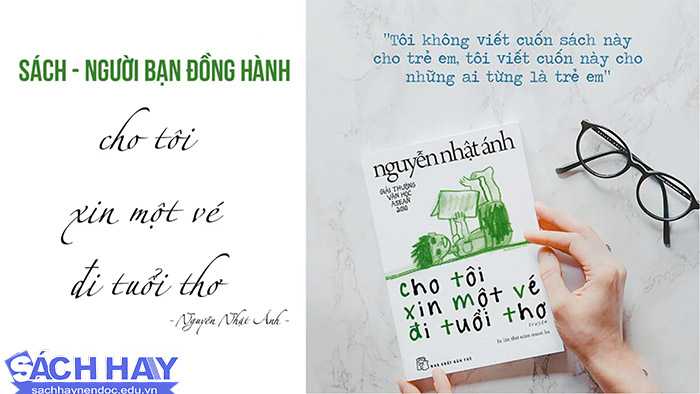 Thể hiện 
chân thực cảm xúc, góc nhìn của người viết
Khích lệ người đọc tìm đọc sách
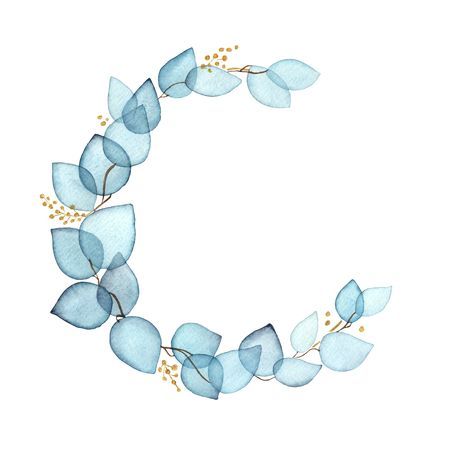 Hoạt động luyện tập
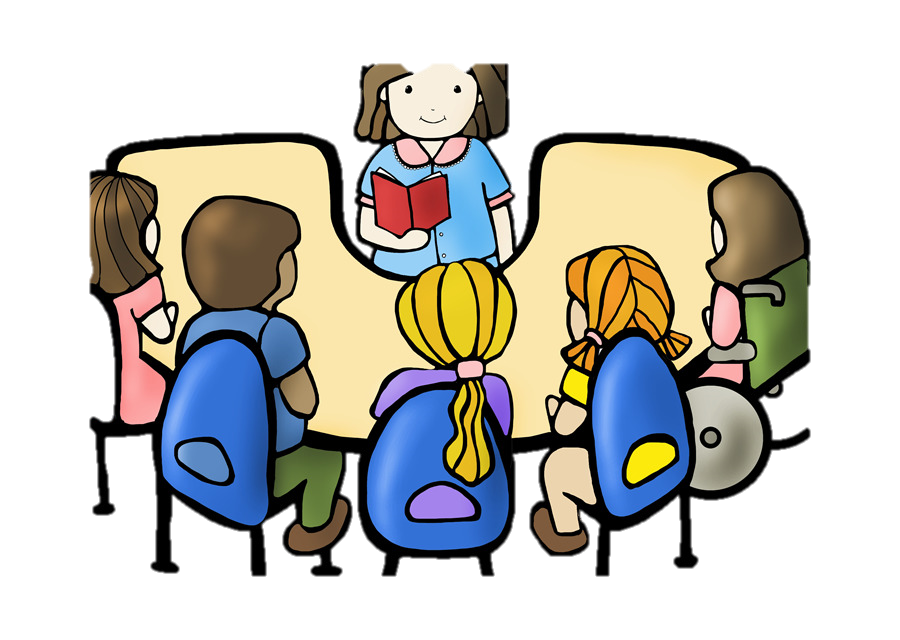 TRÒ CHƠI
HỌC VUI – VUI HỌC
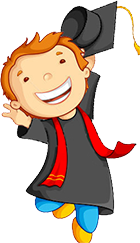 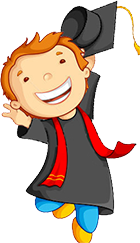 Hoạt động: 
cá nhân
Đổi vở, chấm chéo bài với bạn
Trả lời câu hỏi vào vở
1. Trong VBTT giới thiệu một cuốn sách, phần nào 
có nhiệm vụ khẳng định giá trị của cuốn sách/ bộ phim 
và khuyến khích mọi người nên đọc/ xem:
A. Phần 1 (phần đầu)		
B. Phần 2 (phần trọng tâm)	
C. Phần 3 (phần cuối)
D. Bất kì phần nào.
[Speaker Notes: B]
2. Giới thiệu tóm tắt nội dung bài viết và thu hút sự chú ý của người đọc là mục đích của phần nào trong văn bản thông tin?
Nhan đề						
B. Đề mục			
C. Sapo						
D. nhan đề hoặc một đoạn văn
[Speaker Notes: C]
3. Đâu là nội dung phần 2 của VBTT giới thiệu 
một cuốn sách/ bộ phim?
A. Nêu một số thông tin: tên cuốn sách, tác giả hoặc tên bộ phim, đạo diễn, diễn viên, người quay phim,… và trình bày ấn tượng hoặc nêu nhận xét khái quát của người viết đối với cuốn sách/ bộ phim.
B. Tóm tắt ngắn gọn nội dung cuốn sách/ bộ phim và trình bày nhận xét, đánh giá của người viết về giá trị của cuốn sách/ bộ phim.
C. Tóm tắt ngắn gọn nội dung cuốn sách/ bộ phim và khuyến khích/ đề xuất mọi người đọc/ xem.
D. Trình bày nhận xét, đánh giá của người viết về giá trị của cuốn sách/ bộ phim và những thành công đạt được của cuốn sách/ bộ phim.
[Speaker Notes: C]
4. Yếu tố nào sử dụng trong văn bản 
“Chuyến du hành về tuổi thơ” nhằm biểu đạt cảm xúc, 
sự nhìn nhận đánh giá của người viết về cuốn sách, 
khích lệ người đọc tìm đọc?
A. Thuyết minh.
B. Tự sự.
C. Biểu cảm.
D. Miêu tả.
[Speaker Notes: B]
4. Để truyền tải thông tin sinh động, hiệu quả, 
văn bản “Chuyến du hành về tuổi thơ” đã sử dụng:
A. Yếu tố thuyết minh.
B. Yếu tố nghị luận.
C. Yếu tố biểu cảm.
D. Ảnh minh họa bìa sách.
[Speaker Notes: B]
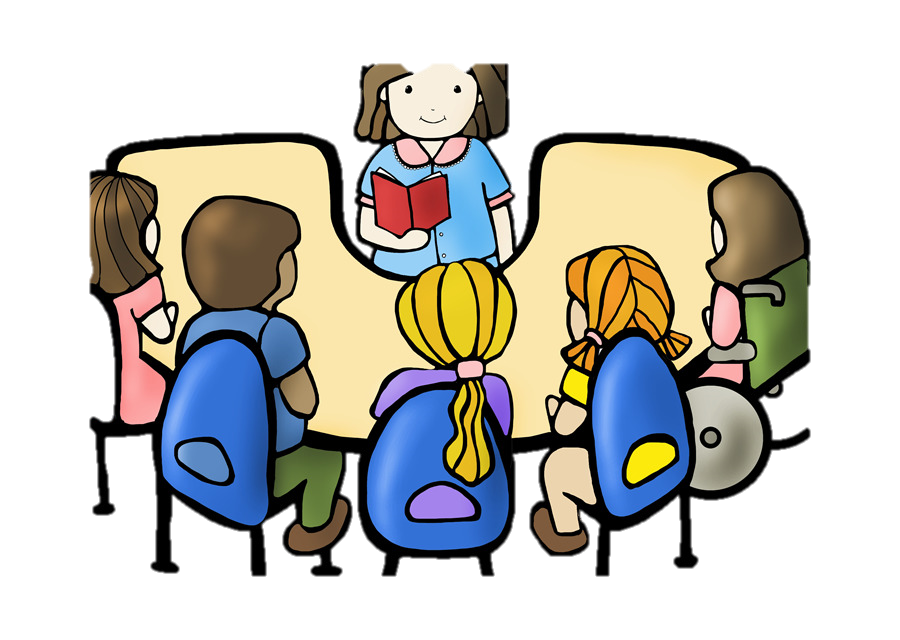 TRÒ CHƠI
HỌC VUI – VUI HỌC
ĐÁP ÁN
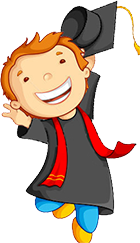 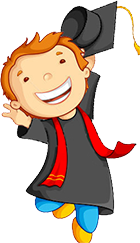 1-C				2-A	
3-B				4-C	
5-D
[Speaker Notes: GV phát PHT cho]
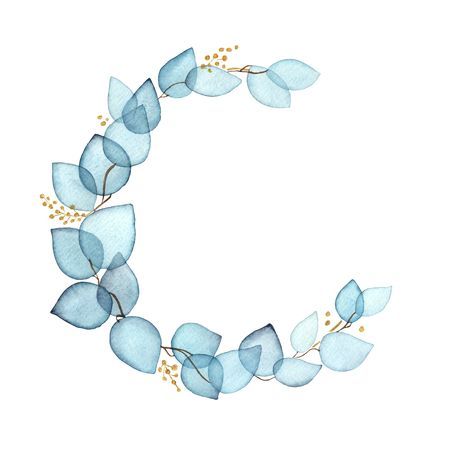 Hoạt động vận dụng
Chọn 1 trong 2 nhiệm vụ sau:
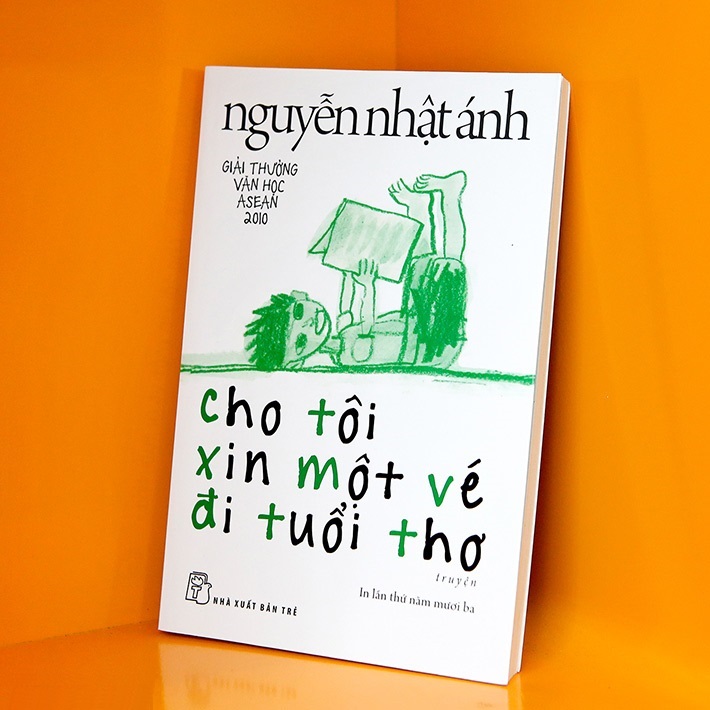 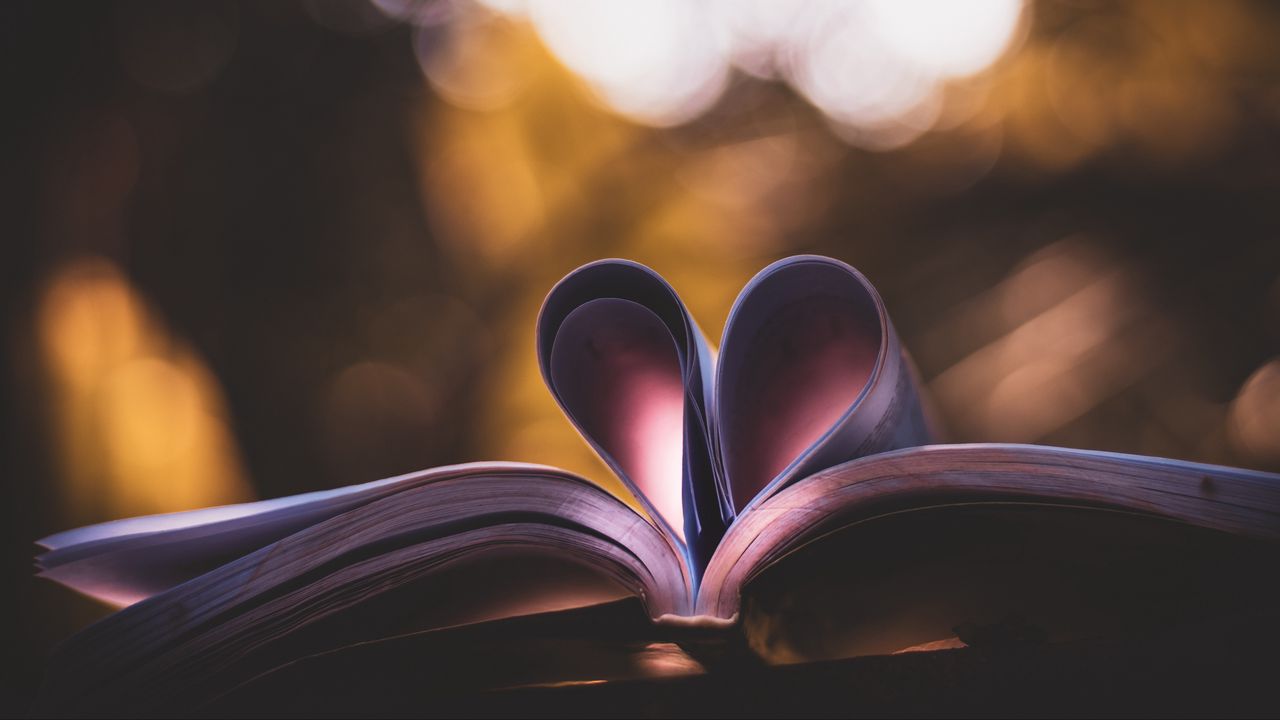 Thank you!
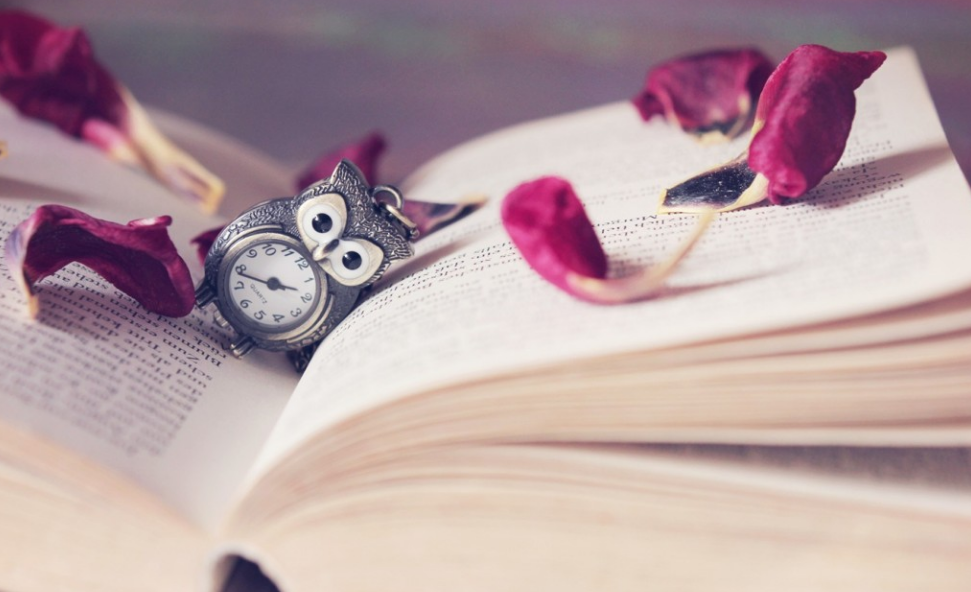